Eight Keys to “Yes”
Gil Beyda,
Founder & Managing Partner, Genacast Ventures
Genacast Ventures
Team
Profile
Portfolio
Co-Investors
Gil Beyda,
Founder &
Managing
Partner


David
Horowitz,
Partner



Dan Ruch,
Entrepreneur in Residence





Edy Wilson, 
Associate
Deals: 4-6 per year

Stage: Seed

Non-strategic

Size: Up to $1M

Geo: Northeast US

Lead/Co-Lead

Sectors…
* B2B
* Digital Media
* eCommerce
* IT
* Mobile
* SAAS
* Video
Digital Media
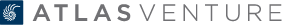 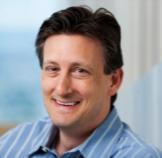 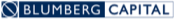 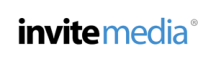 (acq google)
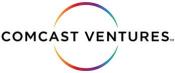 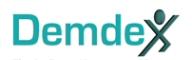 (acq adobe)
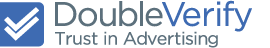 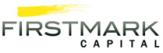 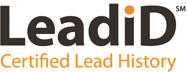 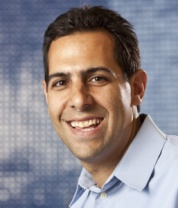 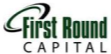 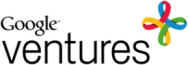 eCommerce
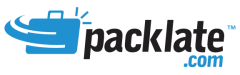 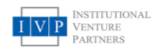 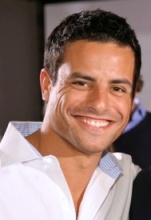 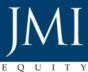 Mobile
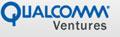 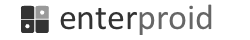 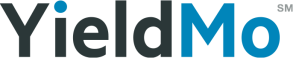 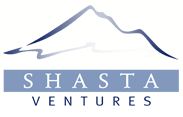 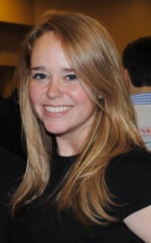 Big Data
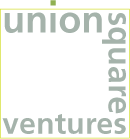 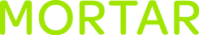 1. The Problem
What problem you are solving?

Is it felt by many?
...market size

Is it well understood?
...market education

Is it painful?
…sales cycle
www.genacast.com
2. The Solution
How are you solving the problem?
Technology, services, processes, secret sauce, IP

How is the problem being solved today?
Alternatives  & substitutes

Why is the market ready now?
www.genacast.com
3. The Team
Can this team create/execute the vision?

Do they understand the problem/space?

Can they lead / inspire / hire?

Are they start-up ready?
www.genacast.com
4. The Competition
What is your competitive advantage?
Unlevel the playing field, unfair advantage, cheat

Is your solution unique and defensible?
Copy-cats, fast followers

Who do you compete with?
Direct, indirect, nearby companies

How does the landscape change after you launch?!
www.genacast.com
5. The Market
Who are the players?
Market
Customers (decision-makers)
Partners
Distributors

How do you acquire customers?

How much does a customer cost?
www.genacast.com
6. The Financials
How do you make money?

How do revenues & expenses scale?

How much cash do you need?

How much runway do you have?
www.genacast.com
7. The Next Investor
What does the next investor need to see?

What do you need to de-risk?
Technology, team, market, customers, revenue

Key assumptions to prove?
Customer acquisition costs, pricing, timing
www.genacast.com
8. The Exit
Who will acquire your company?
Strategics, partners, customers, competitors

Why?
Technology, team, revenue, customers

When?
Early, mature, threat, partner
www.genacast.com
Eight Keys to “Yes”
Gil Beyda gil+vanj@genacast.com
Solution
www.genacast.com